Accurate Spatial Calibration of RFID Antennas via Spinning Tags
Presenter: Chunhui Duan
Author: Chunhui Duan, Lei Yang and Yunhao Liu

Jun.30, 2016
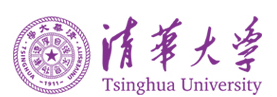 [Speaker Notes: Good morning everyone. I’m Chunhui Duan from Tsinghua University, China. I’ll present our work named “Accurate Spatial Calibration of RFID Antennas via Spinning Tags”.]
Outline
Motivation
Contribution
04.
02.
03.
01.
06.
Overview
Conclusion
Technical Details
05.
Implementation & Evaluation
2
[Speaker Notes: My talk has six components.]
1
Motivation
3
Benefits of Tag Localization
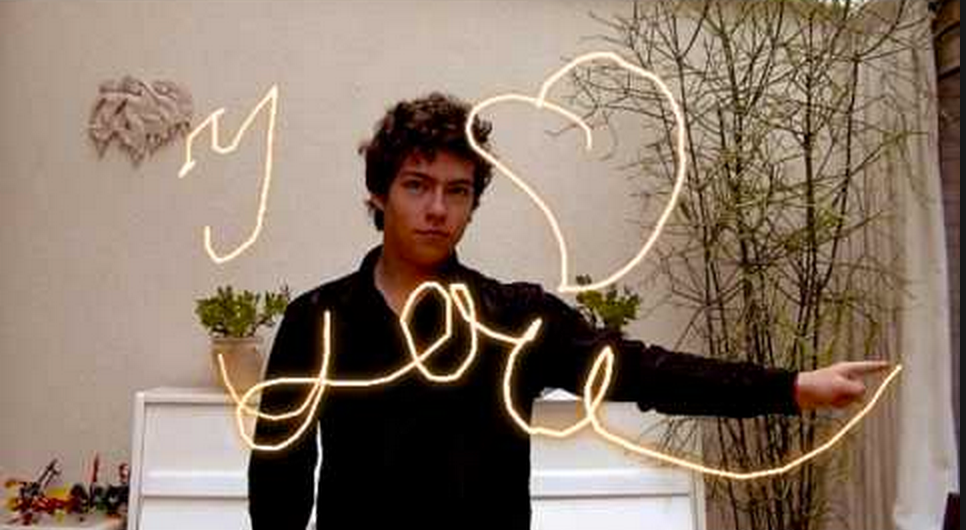 Human-computer interface
4
[Speaker Notes: As we know, most of the work in RFID localization domain paid attention on how to accurately locate the RFID tags instead of readers.
Many applications would benefit from accurate tag localization or tracking.
For example, we can enable human-machine interaction with the tag attached on the finger.]
Benefits of Tag Localization
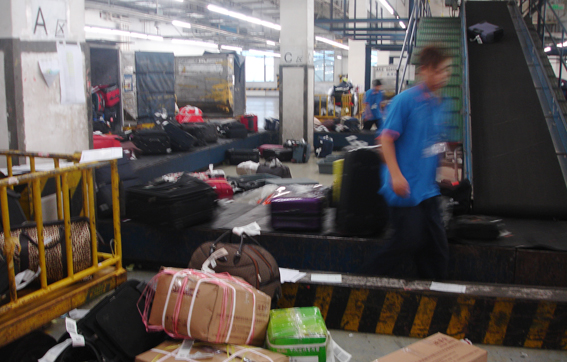 Baggage sortation in airport
5
[Speaker Notes: Besides, by tagging each object, it can also aid in baggage sortation in the airport and so on.]
Our Focus
RFID Reader (Antenna) Calibration
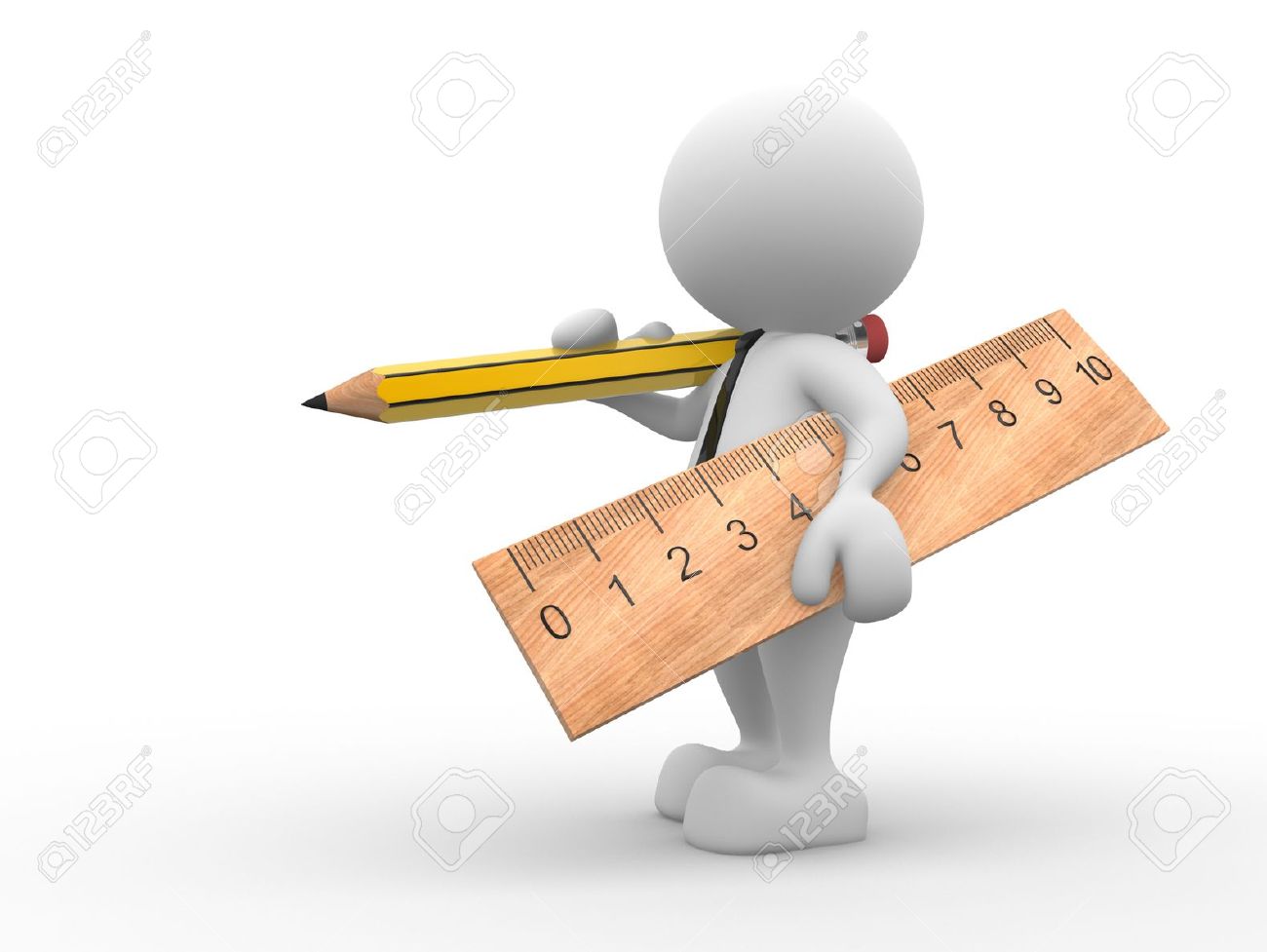 Manual Calibration
Time-consuming, laborious and sometimes inaccurate.
6
[Speaker Notes: But, our focus in this paper is the problem of reader calibration. Considering previous work locating tags, all of them have a mandatory precondition that the reader’s location is known or calibrated in advance. And this calibration procedure is often conducted manually, which can be time-consuming, laborious and inaccurate, especially when many antennas are required.]
Our Focus
Total 4 antennas deployed
Time cost: 20~30 mins
Energy cost: exhausting and boring
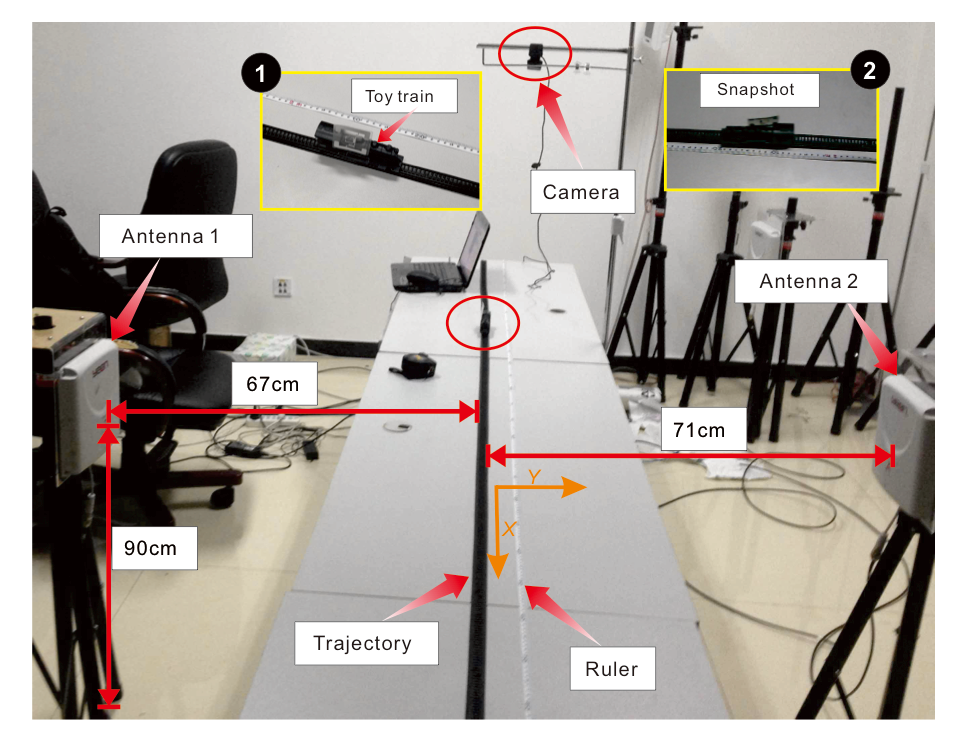 Tagoram (Mobicom’14)
A simple, convenient and accurate way of calibration is needed.
7
[Speaker Notes: Here we take the work in Mobicom’14 as an example. It takes us over 20 minutes to calibrate all four antennas deployed. And the manual calibration itself is exhausting and boring. 
So a simple, convenient and accurate way of calibration is needed.]
2
Contribution
8
[Speaker Notes: Based on this,]
Tagspin
Gives an innovative improvement to the previous AoA-based localization
First proposes that there exists a regular pattern between tag’s phase measurements and its orientations
We implement the system with COTS RFID products and evaluate it comprehensively
9
[Speaker Notes: Based on this, we propose the Tagspin system and it makes the following contributions.
Firstly, we give an innovative improvement to the traditional AoA-based localization method.
Secondly, we are the first to propose the finding that there exists a regular pattern between tag’s phase measurements and its orientations.
Thirdly, we implement the system with COTS RFID products and evaluate it comprehensively.]
3
How Tagspin works?
Overview the basic idea
10
[Speaker Notes: So how does our system work?]
Basic Idea
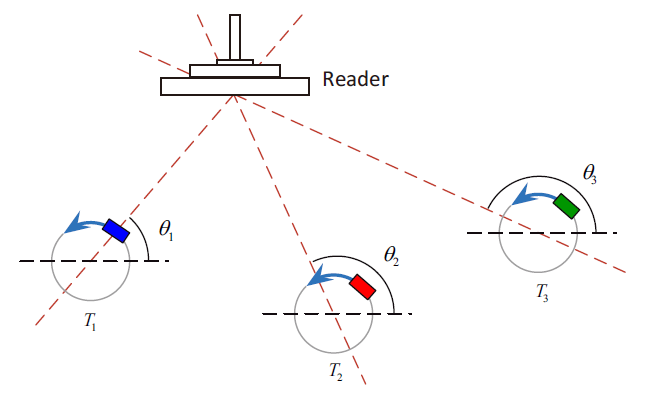 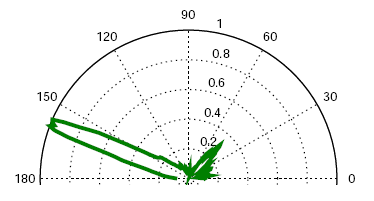 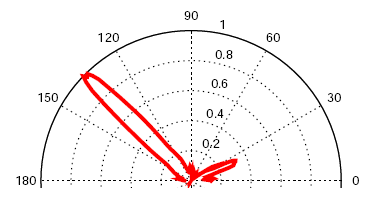 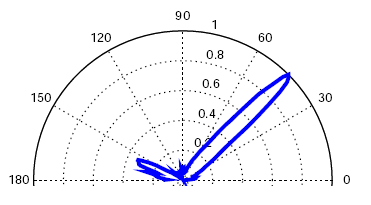 11
[Speaker Notes: The basic idea is very simple. We adopt the Angle-of-Arrival method. Each spinning tag mimics a circular antenna array. Then an SAR-based method is designed to estimate the relative power profile over all spatial angles. The profile will have a sharp peak at the real direction from tag to reader. Finally, we can pinpoint the target from the intersection of these lines.]
Acquiring Phase Shifts
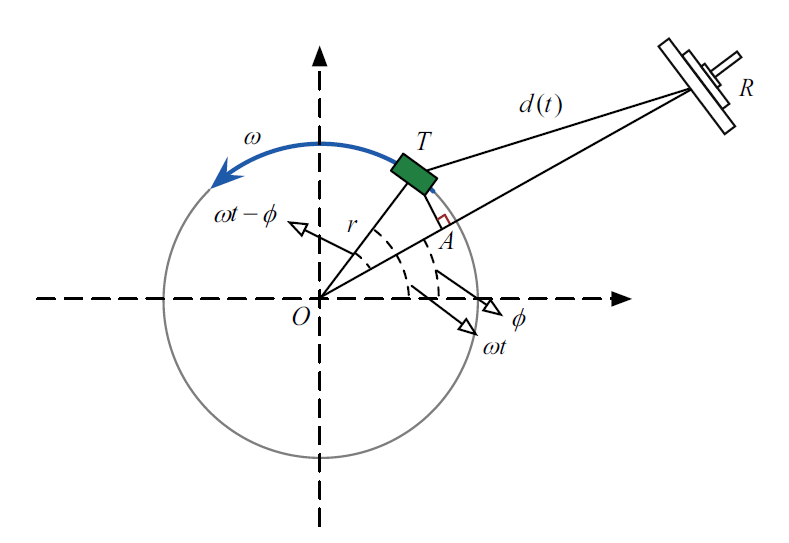 Diversity term
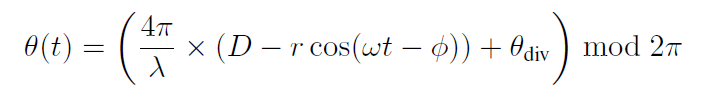 Collected phase
12
[Speaker Notes: We now go deep into the details. As the tag spins around, the collected phase value is a periodic function which will repeat every time it completes a rotation. The collected phase here also has a diversity term. This is caused by the device hardware characteristics.]
Calibrating Phase Shifts
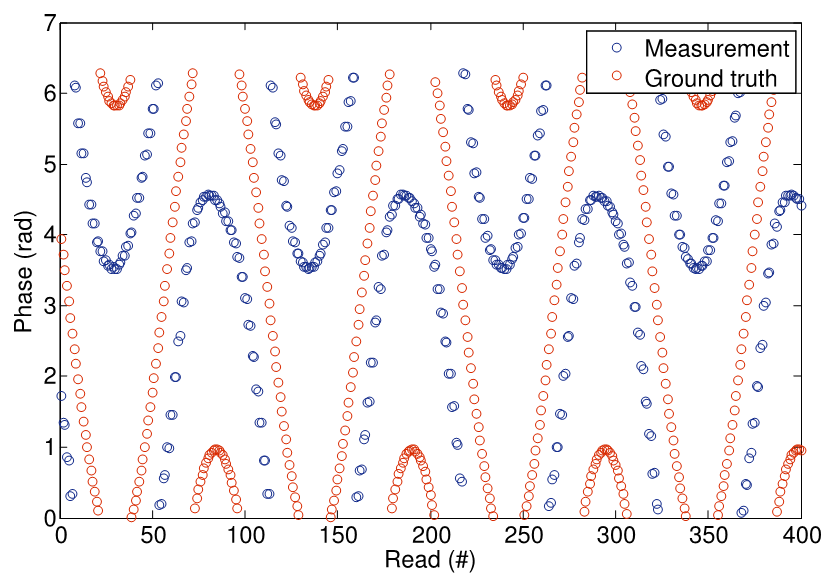 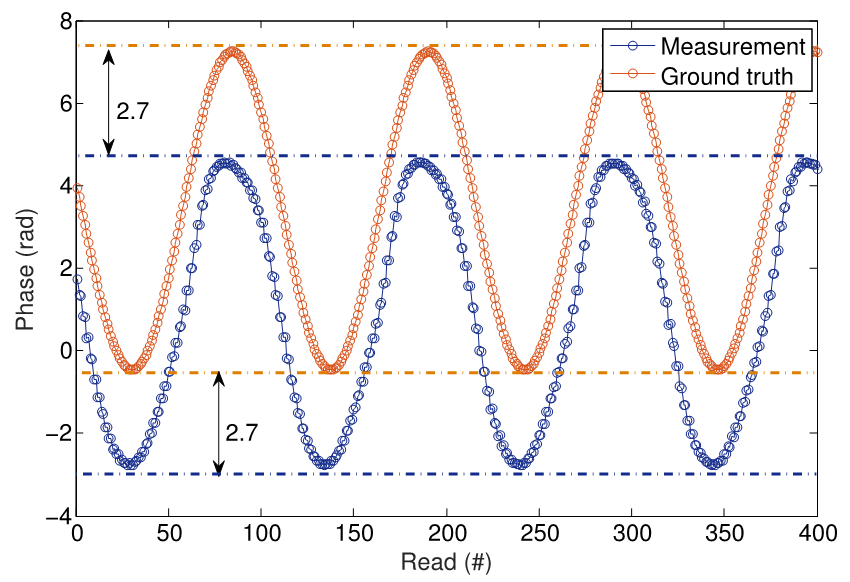 Misalignment
Smoothed phase shifts
Original phase shifts
Calibrating the diversity
Calibrating the orientation
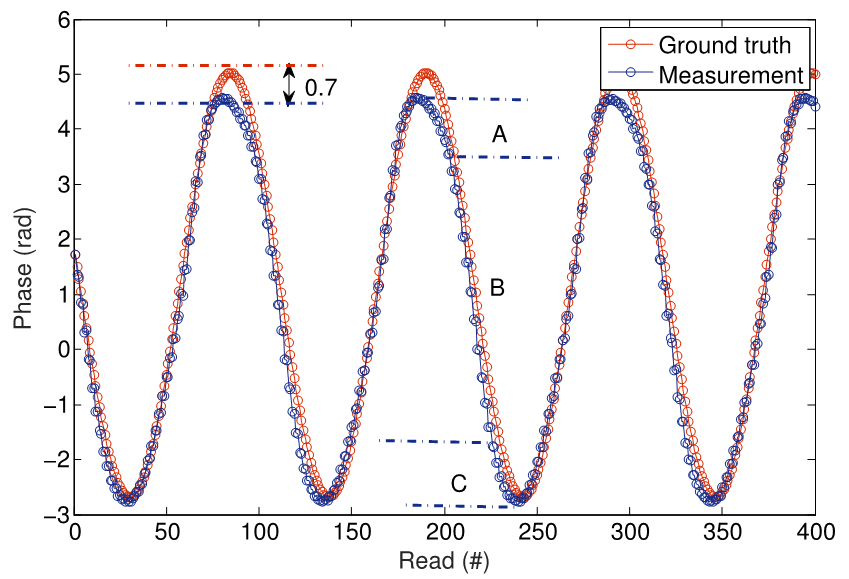 Gap
13
[Speaker Notes: 1. To further study the phase pattern of the spinning tag, we conduct the following experiments. We collect the original phase shifts by attaching the tag onto the edge of a rotating disk. As expected, the original phase shifts show regular pattern. But the curve is not continuous because of the mod operation. 2. So we smooth the curve and find that there are about 2.7 radians misalignment between the measurement and ground truth. As we mention before, the misalignment results from the diversity factor and relatively remains unchanged under the same macro environment. So we can subtract it by using the first value as a reference. More details will be given later.
3. Here is the result after eliminating the diversity factor. As we can see, there are still about 0.7 radians gap between the measurement and ground truth especially around the peaks.]
Orientation’s Impact
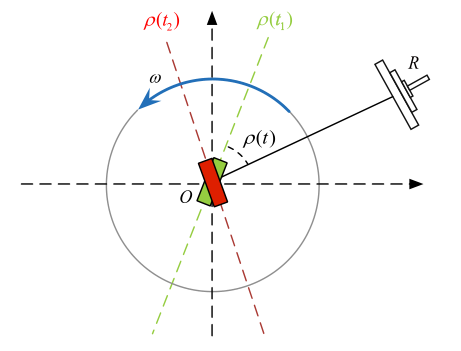 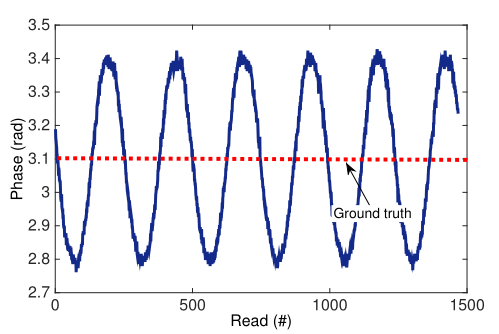 Regular fluctuation
Experiment
Observation
14
[Speaker Notes: To explore the reason, we conduct another experiment by attaching the tag at the center of the rotating disk. We have the observation that even location remains the same, with the orientation of the tag changing, the measured phase also exhibits small but regular fluctuation.
We further test more tags of different models and come to this key observation.]
Orientation’s Impact
Tag’s phase value has an inherent correlation with its orientation relative to the reader antenna.
This specific correlation can be quantified as a function through data fitting using Fourier series.
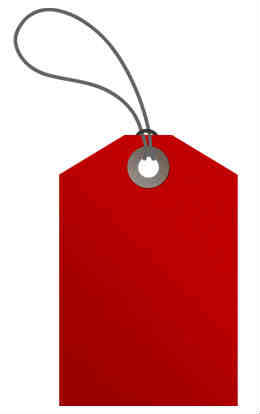 15
[Speaker Notes: Tag’s phase value has an inherent correlation with its orientation, namely the angle between the tag plane and the line from tag to reader.
And this specific correlation can be quantified as a function through data fitting using Fourier series.]
Calibrating Phase Shifts
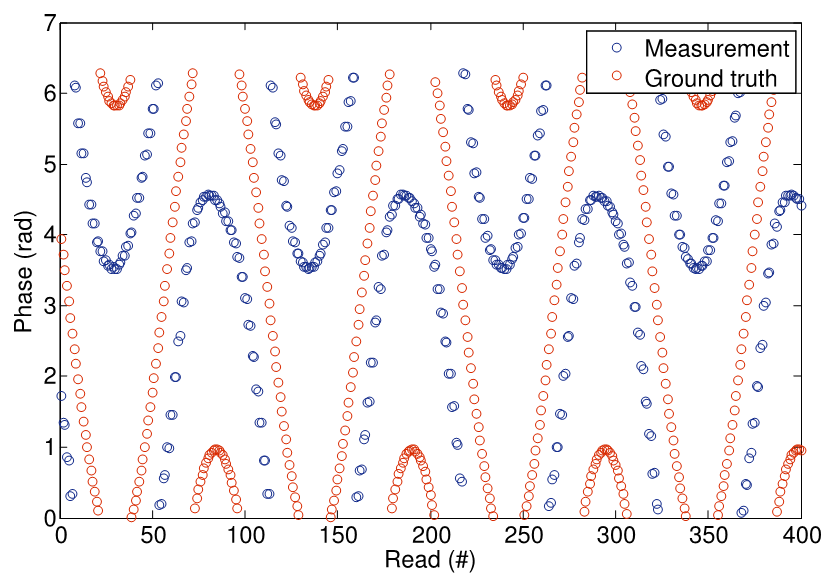 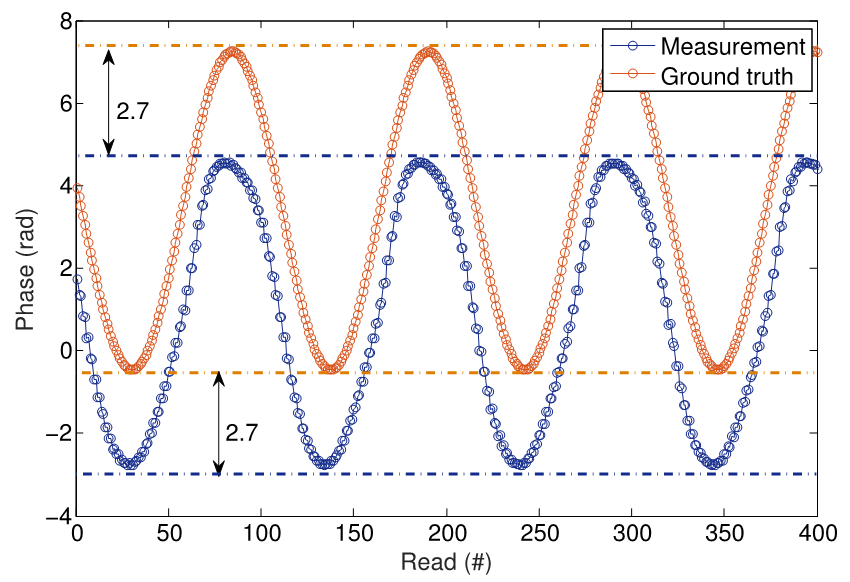 Misalignment
Smoothed phase shifts
Original phase shifts
Calibrating the diversity
Calibrating the orientation
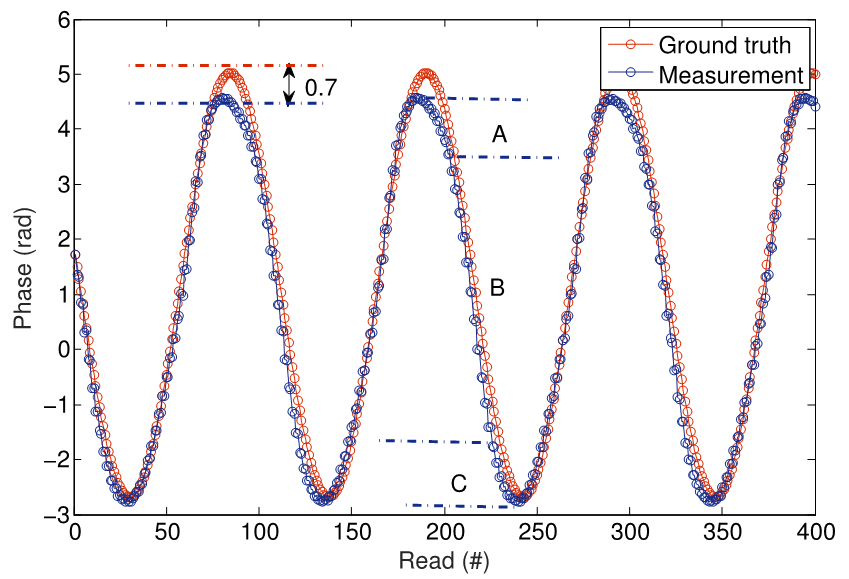 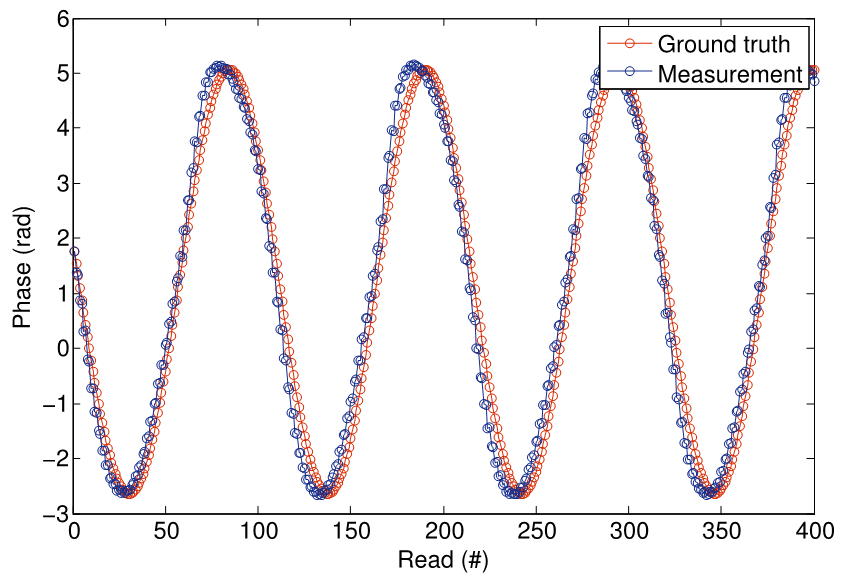 Gap
16
[Speaker Notes: 4. Then after we mathematically account for the tag orientation’s influence, we can clearly see from the last figure that the phase measurements become more consistent with the ground truth. This will be very useful for improving the final accuracy.]
4
Technical Details
17
[Speaker Notes: After acquiring the phase shifts, we now look at our system’s technical details.]
Traditional AoA Approach
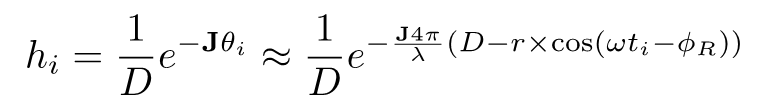 Power profile
Wireless channel parameter
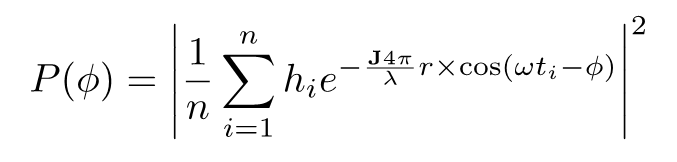 Measured phase
Theoretical phase
18
[Speaker Notes: (Our theoretical basis is that the tag’s phase rotation will exhibit different value patterns if the reader signal’s angle of arrival changes. )
To understand the basic principle behind our method, let’s first introduce how the traditional AoA approach works under our scenario. 
From basic channel models, the wireless channel parameter hi measured at the i th snapshot can be expressed as the complex number. And θi denotes the measured phase, which should equal the theoretical value in the ideal situation. 
Then the power profile along each direction φ is generated. When we traverse through all the possible angles, theoretically the function P will get maximum if and only if φ equals the reader’s real direction.]
Challenges
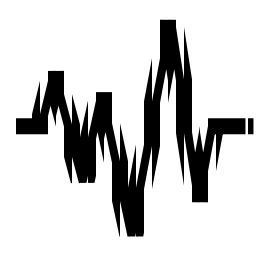 Thermal noise
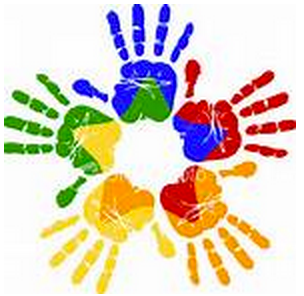 Device diversity
19
[Speaker Notes: But unfortunately, in real environment, we are facing the challenges of device diversity and thermal noise.]
Eliminating the Diversity
Measured phase
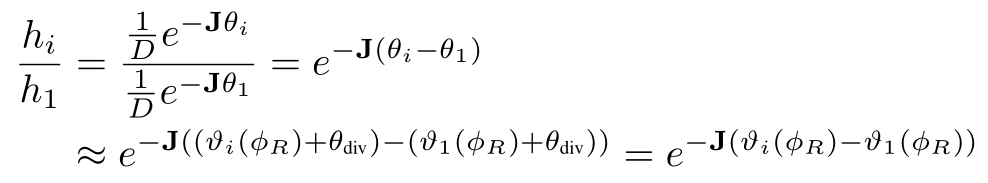 Theoretical phase
Use the first value as reference
20
[Speaker Notes: As we mention before, the hardware diversity will cause misalignment between the measured and theoretical phase. If we use the first value as a reference, as we can see from this formula, both the diversity term and distance variable can be removed.]
Eliminating the Diversity
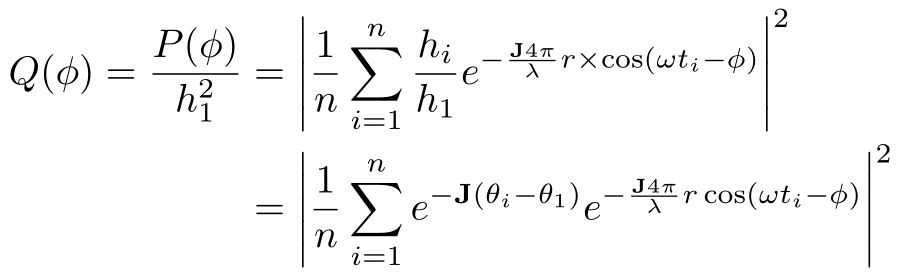 New form of power profile
Need to deal with thermal noise
21
[Speaker Notes: So we get a new form of power profile Q by dividing P with the square of h1. Although the misalignment problem is solved by doing this, we still need to deal with thermal noise.]
Proposed Method
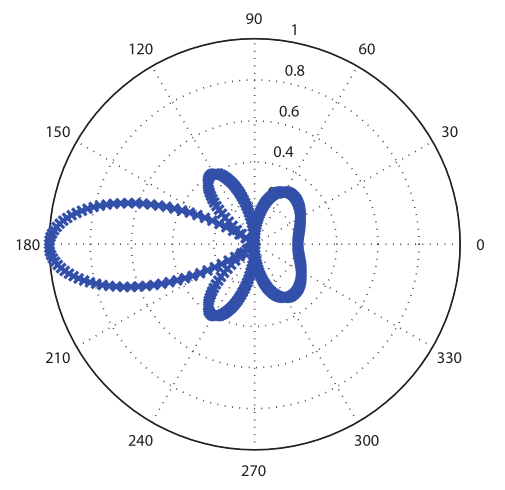 Ground truth
Large continuous region
Susceptible to noise
Modeling
Original power profile
Observation
PDF
22
[Speaker Notes: We now introduce how our proposed method works. Let’s first look at the simulation result of the original power profile. We observe that, it has a peak at the reader’s real direction, which is consistent with the ground truth. But there also exists a large continuous region around the ground truth with relatively high power values. This may decrease the accuracy and make the result easily affected by noise. 
Inspired from previous work, we know that tag’s phase measurements contain random errors, following a typical Gaussian distribution with a standard deviation of 0.1 radians. So we should regard the phase as a random variable instead of a constant.]
Proposed Method
Proposed power profile
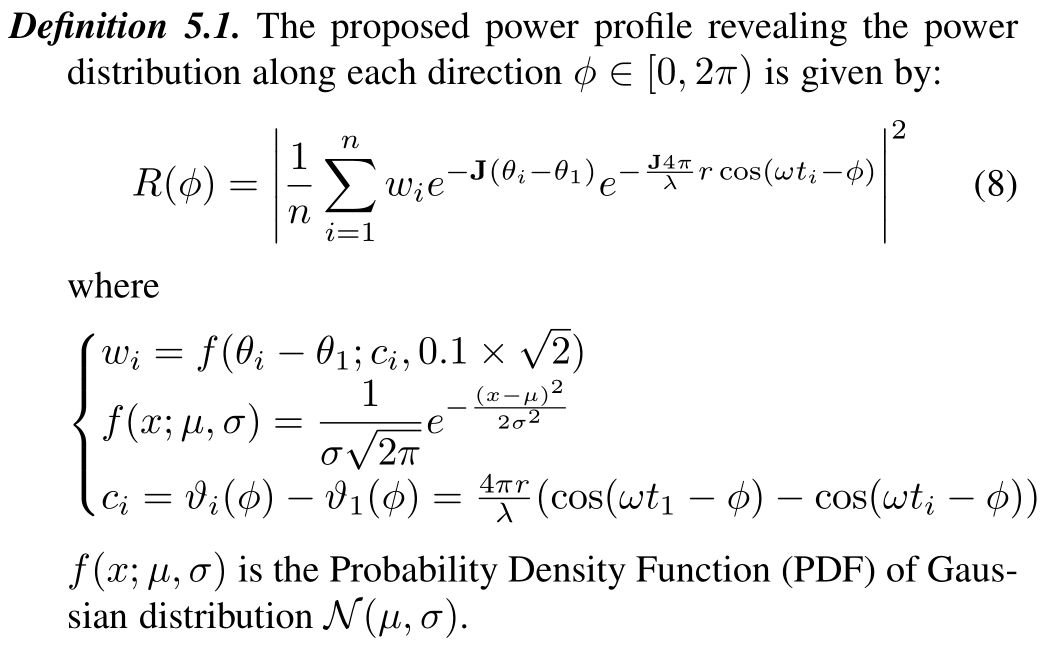 23
Simulation in 2D
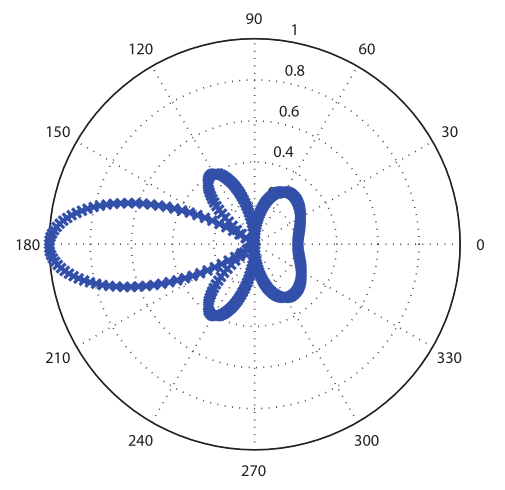 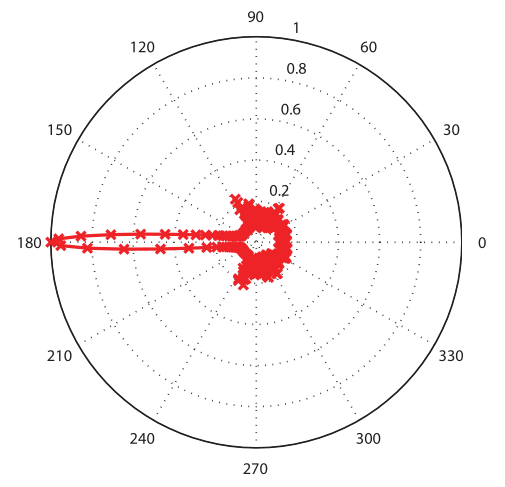 Ground truth
Ground truth
Large continuous region
Susceptible to noise
Ground truth is highlighted
Robust to noise
Proposed power profile
Original power profile
Observation
Observation
24
[Speaker Notes: As we can see from the simulation results at the right figure, the real angle of arrival is highlighted.
Compared to the original power profile, our proposed method is more accurate and robust, especially under strong noise environment.
This can be very meaningful because the precision of AoA has a direct impact on the final positioning accuracy.]
Locating the Target
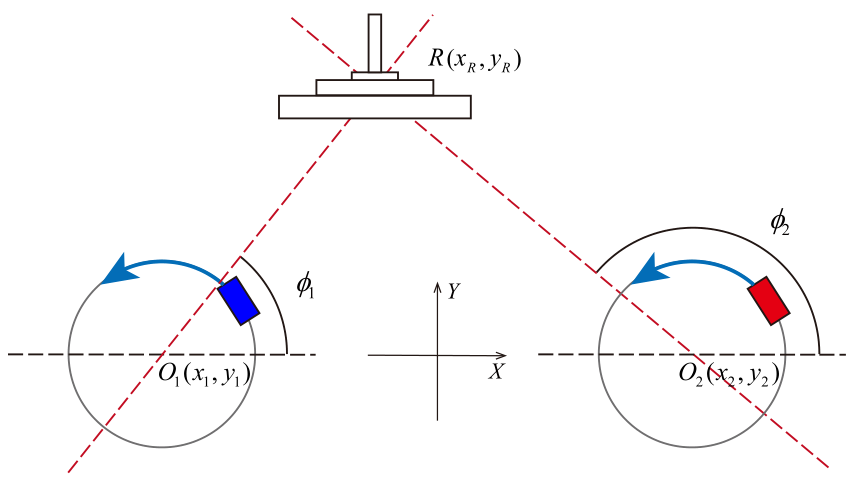 Polar angle
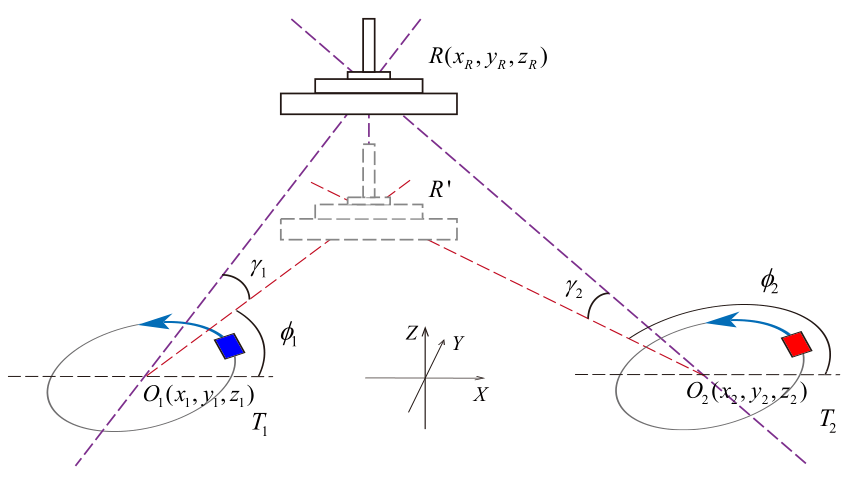 3D
Azimuthal angle
25
[Speaker Notes: To locate the target reader, we only need to intersect the angle spectrums of two spinning tags. 
Our method can still work when applying to three dimensional scenario. To fully describe a spatial direction, in addition to the azimuthal angle φ along the horizontal plane, we also need another parameter γ to indicate the polar angle along the vertical direction. The target’s location can still be well determined with only two spinning tags. You can refer to our paper for more details.]
Simulation in 3D
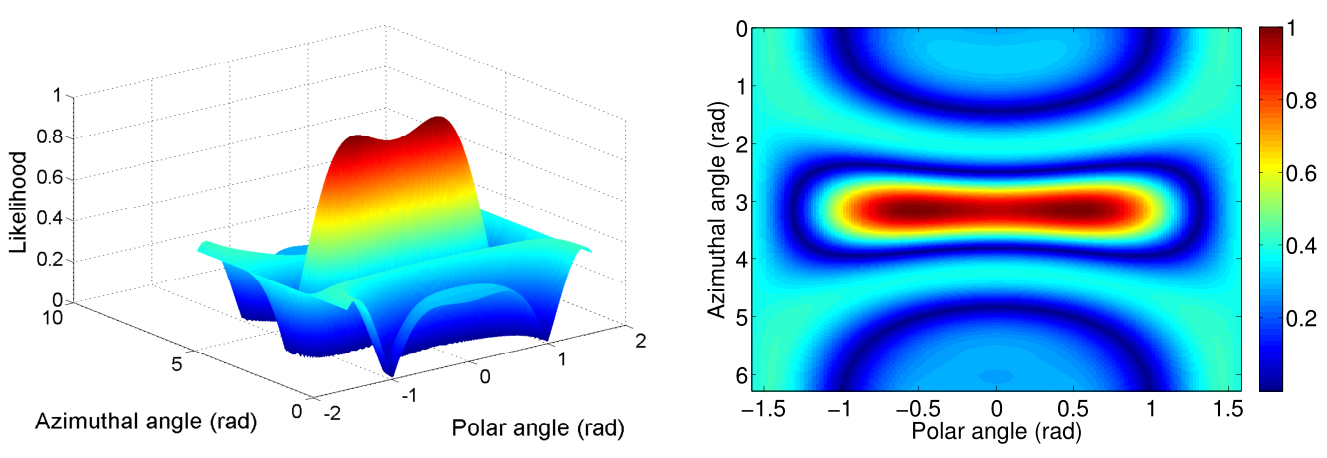 Original power profile
Proposed power profile
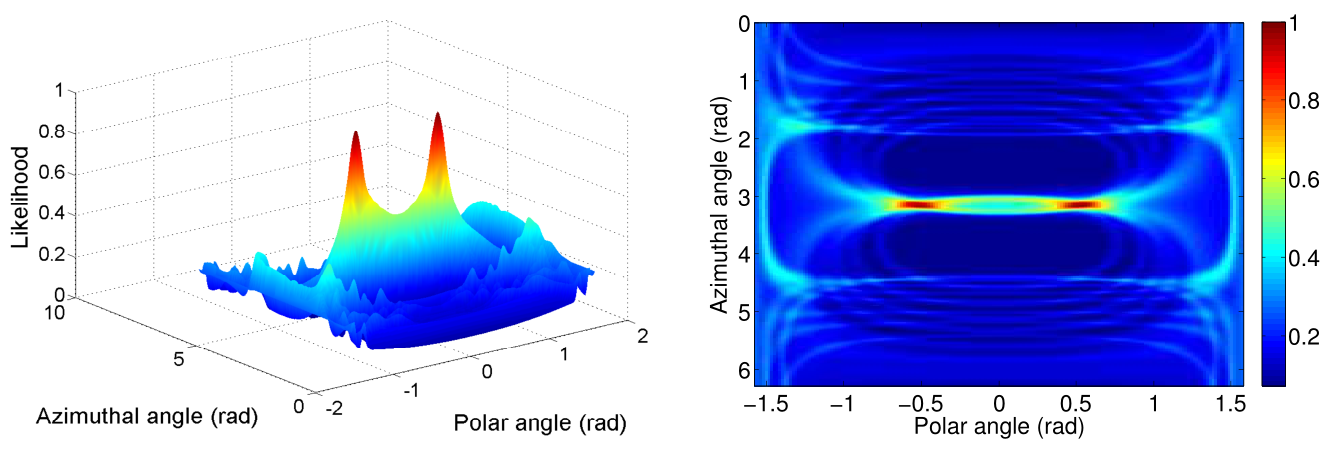 26
[Speaker Notes: Simulation results also show that even in three dimensional space, our proposed power profile still performs much better than the original one.]
5
Implementation & Evaluation
27
[Speaker Notes: We implement our system and evaluate its performance.]
Hardware & Software
Alien 2 × 2 Inlay
Tag
Software
Reader
EPCglobal LLRP
ImpinJ R420 reader.
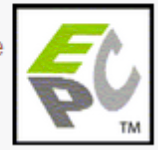 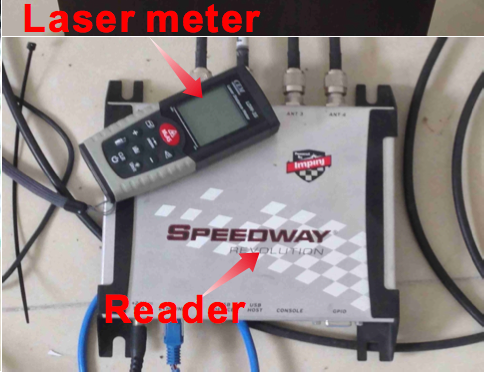 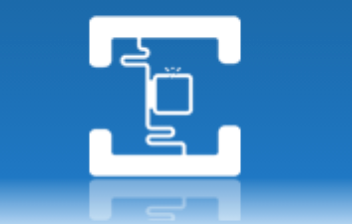 Java
Directional antenna
Alien Squiggle Inlay
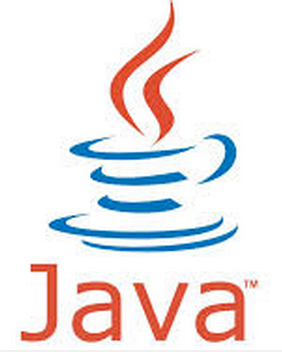 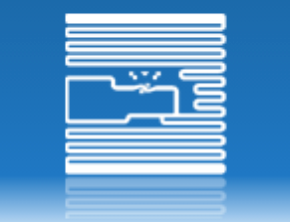 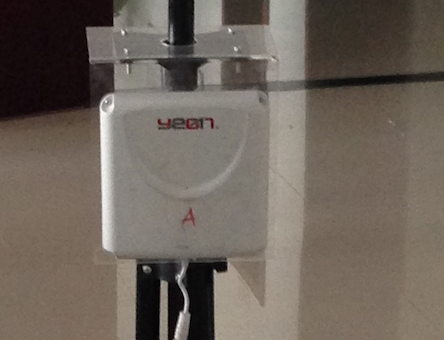 28
[Speaker Notes: Here are the specifications of reader, tag and software.
We adopt an ImpinJ Speedway modeled R420 reader without any hardware or firmware modification. The reader supports
four directional antennas at most.
Totally five types of tags are employed. We only list two of them here.

Software:
We adopt LLRP protocol to communicate with the reader and implement our software using Java language.]
Experimental Setup
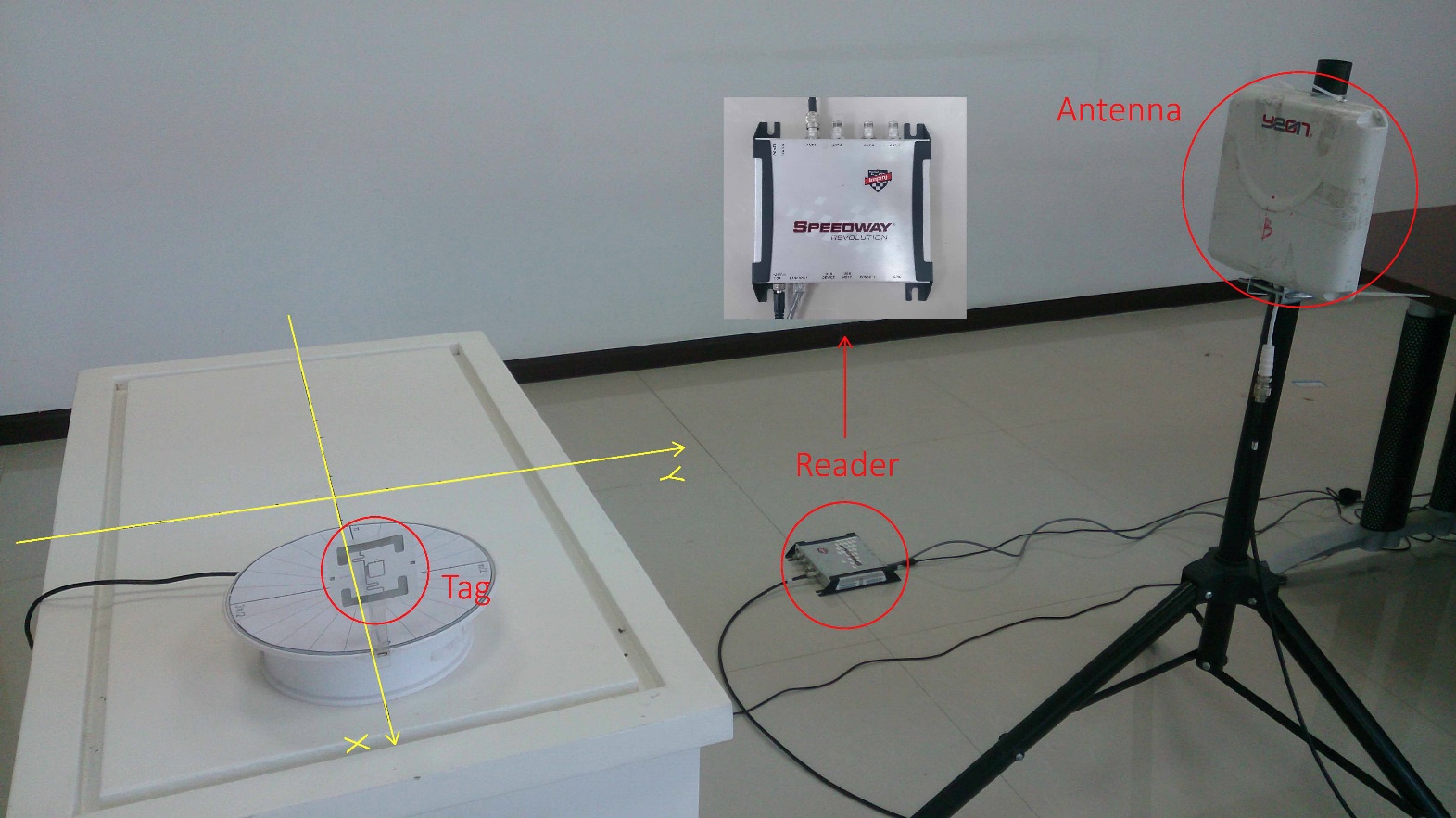 The tag is spinning around by attaching onto the edge of a rotating disk.
Four antennas can be calibrated at the same time.
29
[Speaker Notes: This figure shows the experimental setup.
We make the tag spinning by attaching it onto the edge of a rotating disk.
Since the Impinj reader we adopt supports four antennas at most, our system can calibrate four antennas at the same time, which saves the time cost efficiently.]
Localization Accuracy
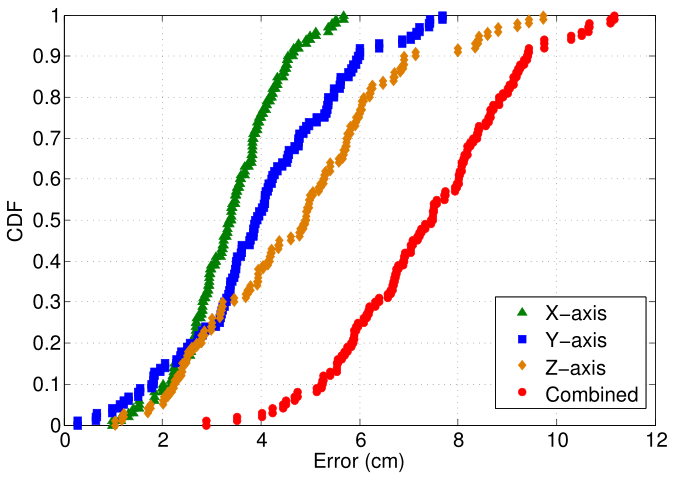 Tagspin achieves a mean accuracy of 7.3cm in 3D
30
[Speaker Notes: One of the most important metrics of our system is localization accuracy. Tagspin achieves a mean accuracy of 7.3cm in combined dimension with standard deviation of 1.8cm in 3D space. And the error in two dimensional case is 5.3cm.]
Impact of Orientation
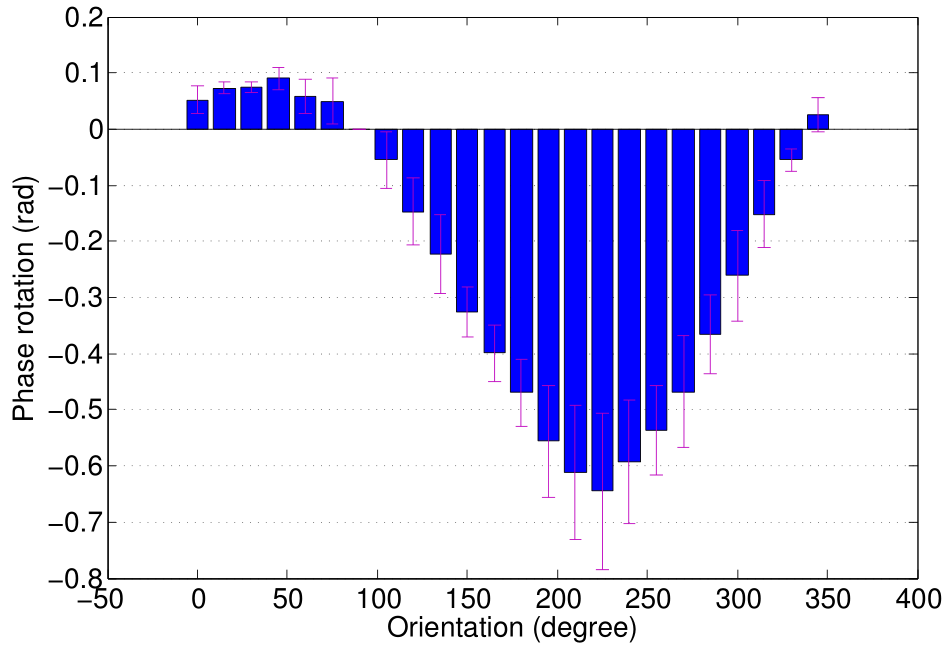 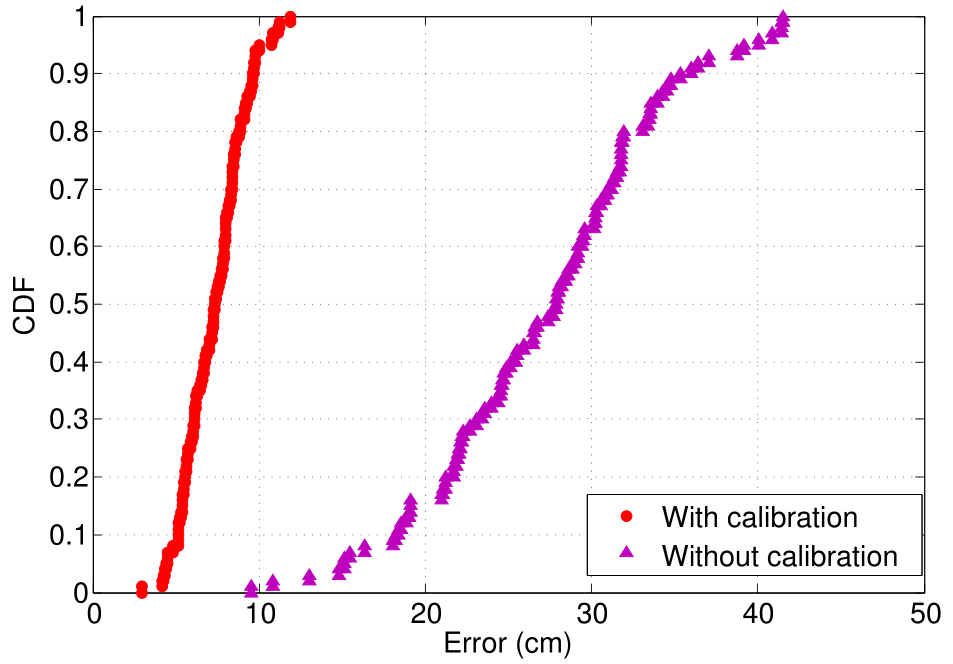 After calibration
Mean: 7.3cm
Mean: 27cm
31
[Speaker Notes: As we mention before, the tag orientation’s impact is non-ignorable. 
This figure shows that there exhibits stable regularity between orientation angle and corresponding phase value.
After we calibrate this impact, the positioning accuracy can be dramatically improved, as we can see in the figure below. If we don’t consider this, the mean error is increased to 27cm. So our idea can improve the accuracy by more than three times, which is substantial in indoor environment.]
System Overhead
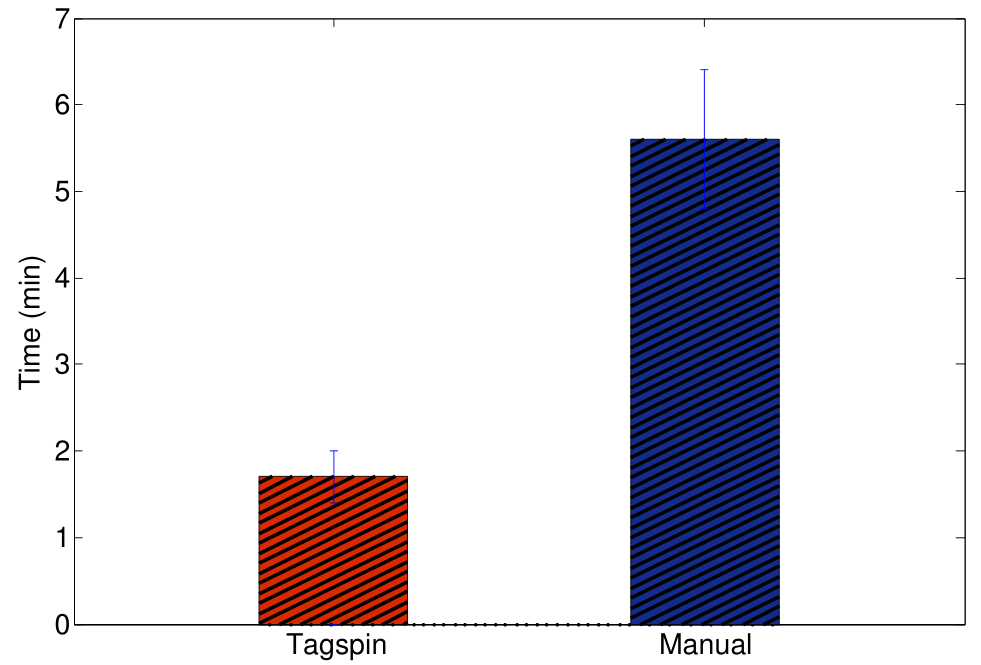 Tagspin’s time cost is 1.7min 
on average
32
[Speaker Notes: When we consider Tagspin’s performance, especially compared to traditional manual calibration, the system overhead is also an important metric.
It only takes our system 1.7min on average to finish the whole localization procedure, which is much faster than manual method.]
Conclusion
Propose a light-weighted, inexpensive yet precise reader calibration system with only a few spinning tags.
Tagspin fills in the gap of RFID reader localization domain.
It quantifies the correlation between tag orientation and phase measurement.
33
[Speaker Notes: In summary, we propose the Tagspin system which is light-weighted, inexpensive yet highly precise with only a few spinning tags.
Tagspin fills in the gap of RFID reader localization domain and it quantifies the tag orientation’s impact.]
Questions?
T
hank  you
[Speaker Notes: That’s all of my talk. Welcome for questions. Thank you!]